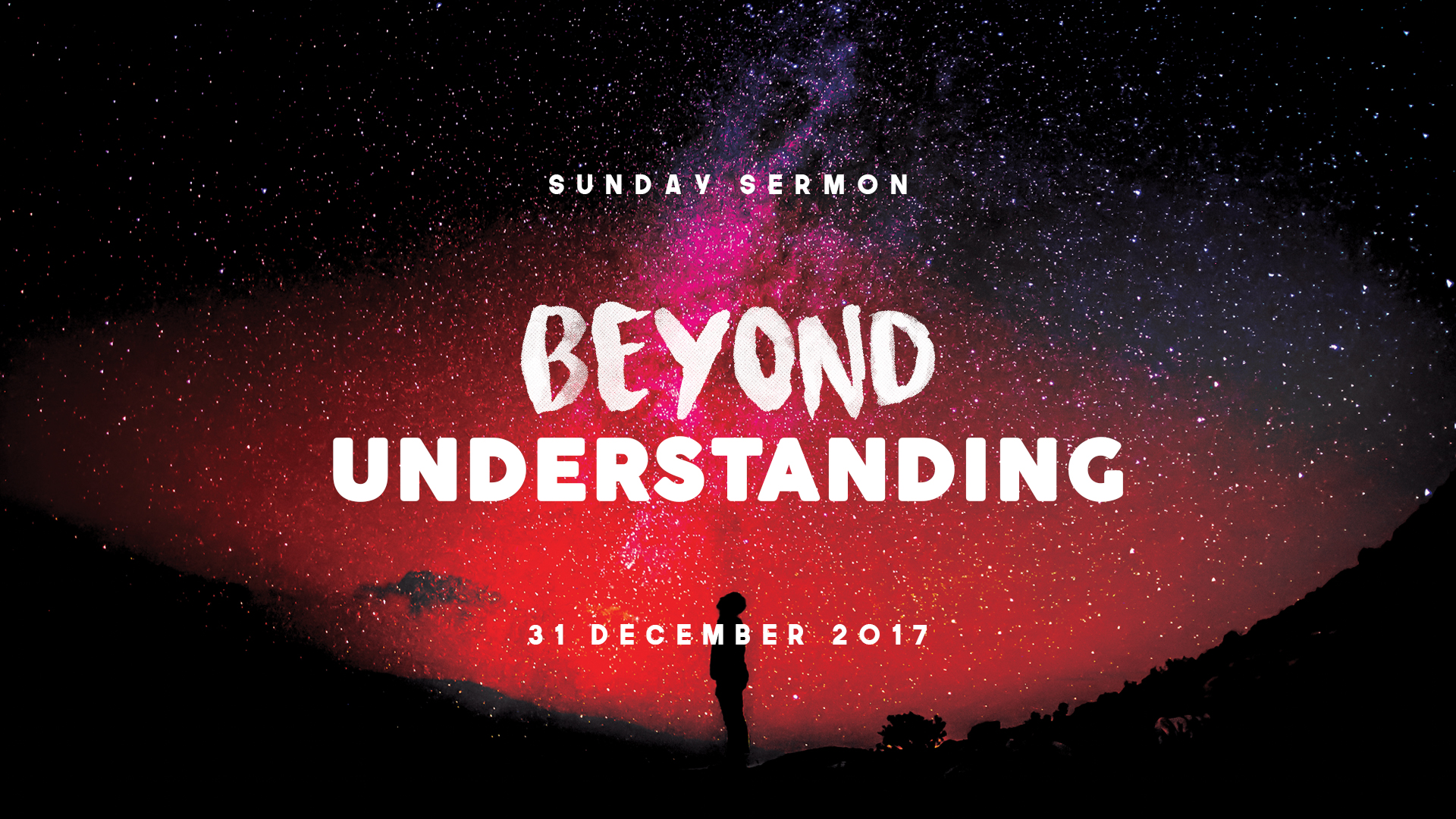 God is Infinite 
and His ways and thoughts 
are beyond ours
Isaiah 40:25-26
25 "To whom then will you liken Me, Or to whom shall I be equal?" says the Holy One. 
26 Lift up your eyes on high, And see who has created these things, Who brings out their host by number; He calls them all by name, By the greatness of His might And the strength of His power; Not one is missing.
Isaiah 55:8-9
8 "For My thoughts are not your thoughts, Nor are your ways My ways," says the LORD. 
9 "For as the heavens are higher than the earth, So are My ways higher than your ways, And My thoughts than your thoughts.
We do not know every thing
Deuteronomy 29:29
"The secret things belong to the LORD our God, but those things which are revealed belong to us and to our children forever, that we may do all the words of this law.
When we do not understand 
and we don't know what to do
Proverbs 4:18
But the path of the just is like the shining sun, That shines ever brighter unto the perfect day.
Even through seasons 
when we do not understand 
and we do not know what to do – 
we can walk in peace, joy, love and faith, 
which the Holy Spirit imparts.
Learning to walk in peace that is beyond understanding
Philippians 4:6-7
6 Be anxious for nothing, but in everything by prayer and supplication, with thanksgiving, let your requests be made known to God; 
7 and the peace of God, which surpasses all understanding, will guard your hearts and minds through Christ Jesus.
Learning to walk in joy 
that cannot be explained
1 Peter 1:7-8 (Easy to Read Version)
7 These troubles test your faith and prove that it is pure. And such faith is worth more than gold. Gold can be proved to be pure by fire, but gold will ruin. When your faith is proven to be pure, the result will be praise and glory and honor when Jesus Christ comes.
Learning to walk in joy 
that cannot be explained
1 Peter 1:7-8 (Easy to Read Version)
8 You have not seen Christ, but still you love him. You can't see him now, but you believe in him. You are filled with a wonderful and heavenly joy that cannot be explained.
Learning to walk in love beyond measure
Ephesians 3:17-19
17 that Christ may dwell in your hearts through faith; that you, being rooted and grounded in love, 
18 may be able to comprehend with all the saints what is the width and length and depth and height—
19 to know the love of Christ which passes knowledge; that you may be filled with all the fullness of God.
Learning to walk in faith that is beyond reason
2 Corinthians 5:7
For we walk by faith, not by sight.
Learning to walk in faith that is beyond reason
Hebrews 11:3
By faith we understand...
Learning to walk in faith that is beyond reason
True faith enables us to 
work from a place of rest.
How do we walk in virtues 
that are beyond understanding?
How do we walk in virtues 
that are beyond understanding?
...By learning to let go 
and simply rest in and rely on Him
Psalm 131:1-3
1 LORD, my heart is not haughty, Nor my eyes lofty. Neither do I concern myself with great matters, Nor with things too profound for me. 
2 Surely I have calmed and quieted my soul, Like a weaned child with his mother; Like a weaned child is my soul within me. 
3 O Israel, hope in the LORD From this time forth and forever.
We can walk in supernatural 
love, joy, peace and faith 
even through times 
we do not understand why or what.